Software Testing
A brief overview of applying the process !
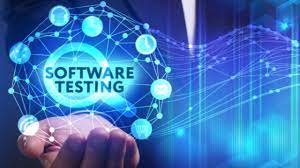 Test Strategy
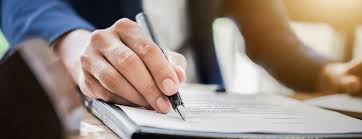 Test Strategy is a high level document (static document) and usually developed by project manager. It is a document which captures the approach on how we go about testing the product and achieve the goals. It is normally derived from the Business Requirement Specification (BRS). Documents like Test Plan are prepared by keeping this document as base.

Even though testing differs between organizations. Almost all the software development organizations follow Test Strategy document to achieve the goals and to follow the best practice.
Examples of  what might be covered in a Test Plan
Strategy vs Plan
Usually test team starts writing the detailed Test Plan and continue further phases of testing once the test strategy is ready. In Agile world, some of the companies are not spending time on test plan preparation due to the minimal time for each release but they maintain test strategy document. Maintaining this document for the entire project leads to mitigate the unforeseen risks.
Within your plan you would need to decide
Testing Levels

Unit Testing : In this type of testing, errors are detected individually from every component or unit by individually testing
Integration Testing 
System Testing  
Acceptance Testing
Test techniques​

black box techniques​
white box techniques​
experienced based
Test Suite
A test suite is a collection of test cases that are grouped for test execution purposes.
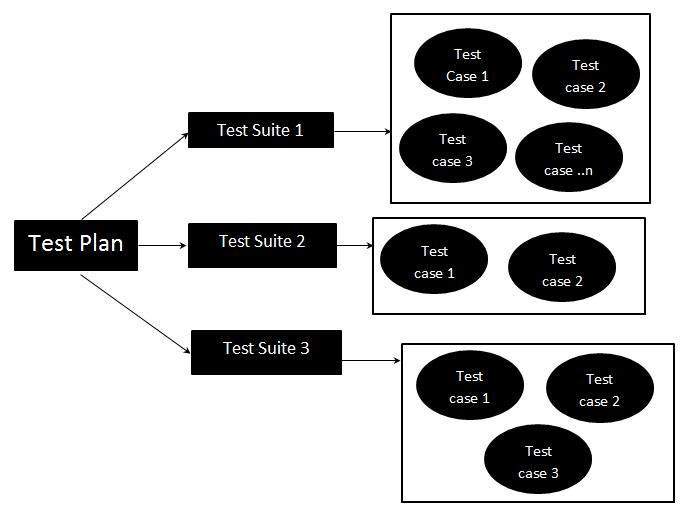 Example of a manual test case
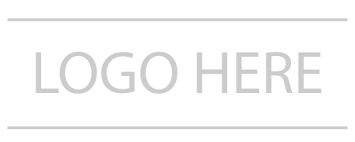 You can find lots of examples for test cases for testing standard items such as logging systems and shopping carts
Example of test case in Industry using a dev ops tool
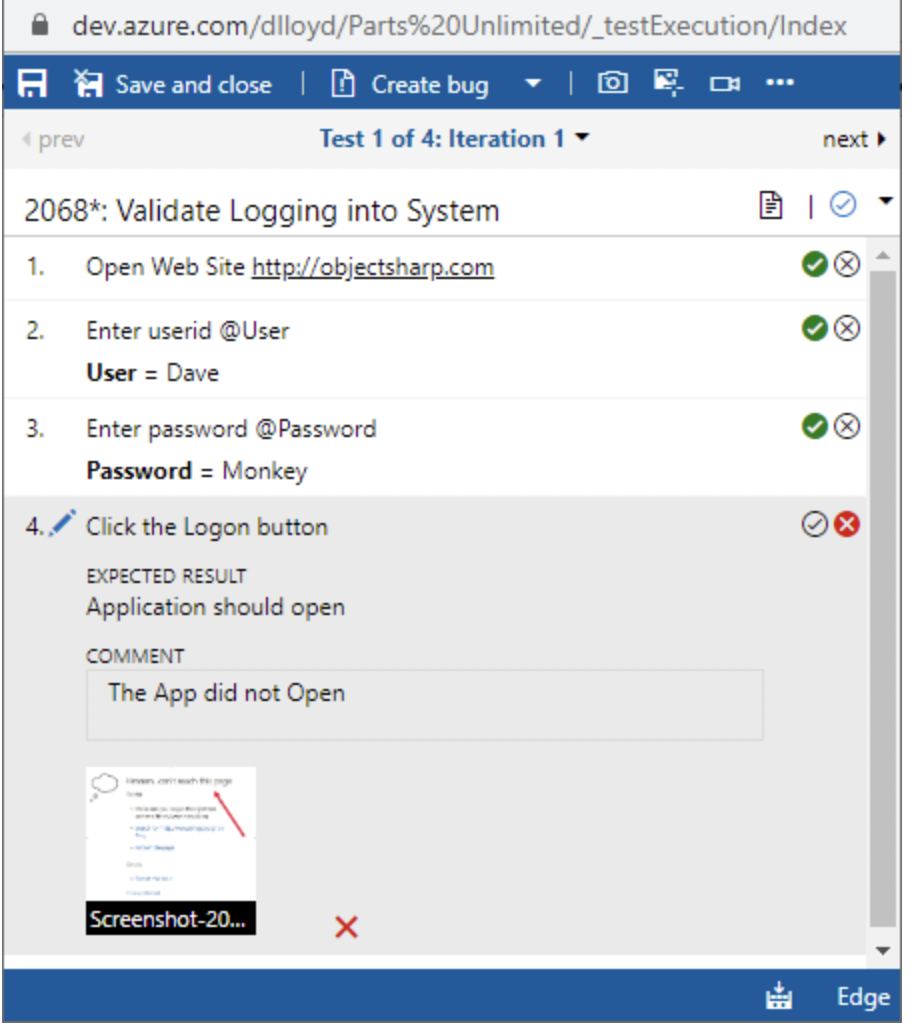 Test Scenario vs Test Condition
1. Test Scenario : Test Scenario refers to all possible ways of testing an software application. Each probable way or method tests any part of the application like all possible functionalities, attributes, features and aspect of the software. Some examples of Test Scenario are –
Check if Admin is able to add the phone number of the customer or not.
Validate if any exiting phone number can be updated or not.
Check whether the updated phone number is showing for the customer or not.
2. Test Condition : Test Condition refers to the specification to which the tester follows to perform the testing operation of the software. There can be multiple test conditions to test any software scenario. Some examples of Test Condition are –
Enter a valid phone number and check for the addition of the number.
Update an invalid number and check whether its updating or not
Test Data
Before performing a test, you need to decide what data you are going to include in your test case. It is not normally possible to perform tests with every single possible piece of data. So, instead the developers will choose from a limited range of data. 

Typical examples are 
valid data - sensible, possible data that the program should accept and be able to process
extreme data - valid data that falls at the boundary of any possible ranges
invalid (erroneous) data - data that the program cannot process and should not accept

Tests should find that the program works as expected. Obvious input data should confirm that the software works as expected. Extreme test data will be chosen to test what breaks the system.